České umění druhé poloviny 20.století
Umění a politika: čtyřicátá a padesátá léta
Návraty k modernímu umění v šedesátých letech: neoavantgarda a progresivní architektonické projekty 
Sedmdesátá léta: oficiální tvorba a alternativní projevy (akční umění,  zásahy do přírody, konceptuální umění), zahraniční podněty architektury
Nové přístupy osmdesátých let: postmoderna
Čtyřicátá a padesátá léta
Odklon od avantgardy
Biblické metafory, symbolika, exprese
Skupina 42 
Krátká obnova svobodné tvorby po konci války
Rok 1948: umění pod vládou ideologie, socialistický realismus
Individuální projevy, soukromý prostor
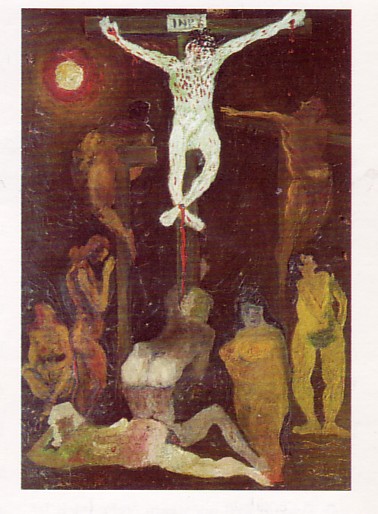 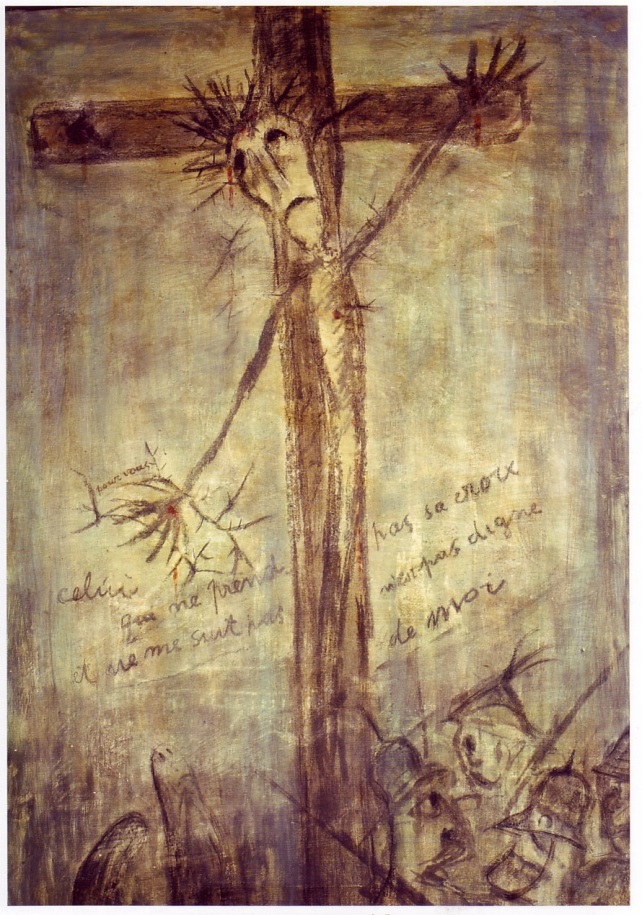 Jan Bauch, Pieta, 1942Václav Chad, Ukřižování s červeným sluncem, 1942Alén Diviš, Ukřižování, po 1946
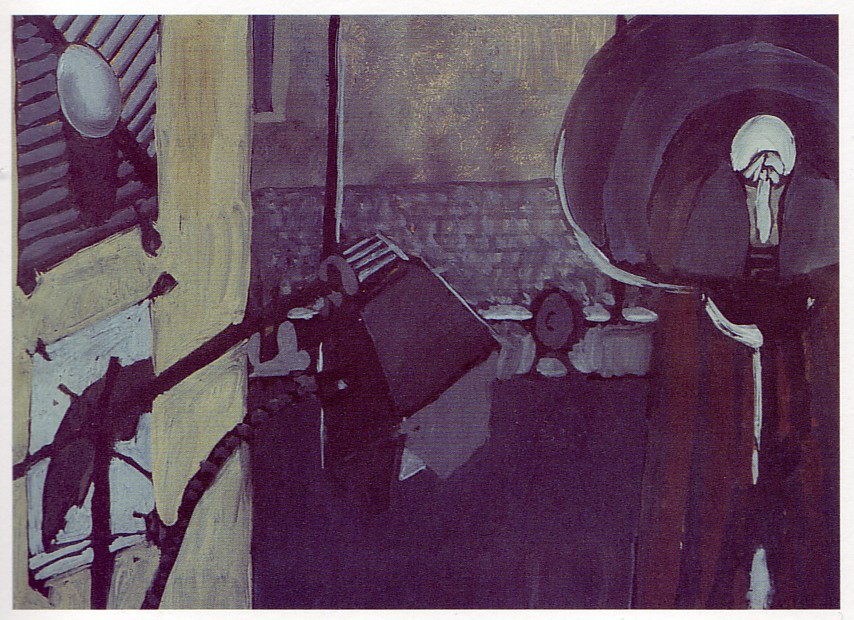 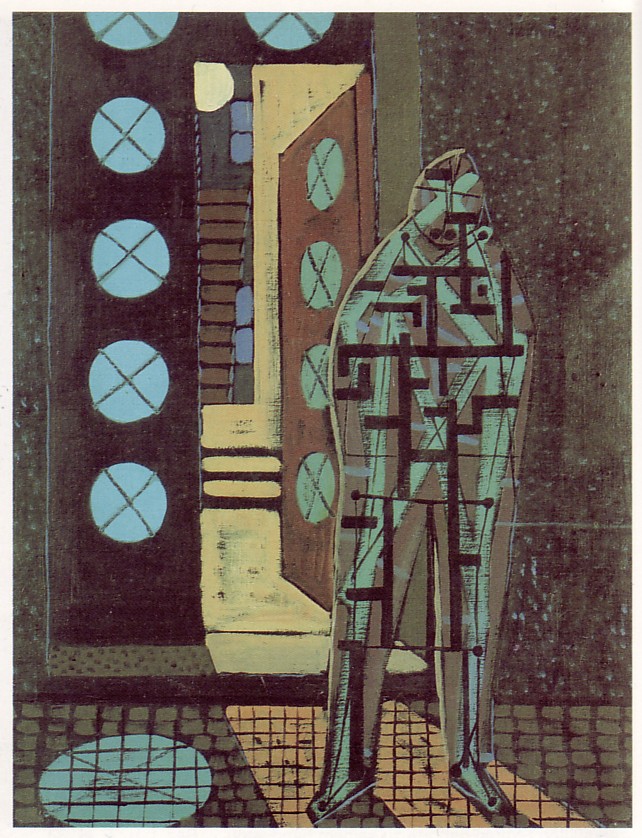 František Gross, Ateliér fotografa Háka, 1942František Hudeček, Noční chodec, 1943Ladislav Zívr, Rentgenolog, 1942
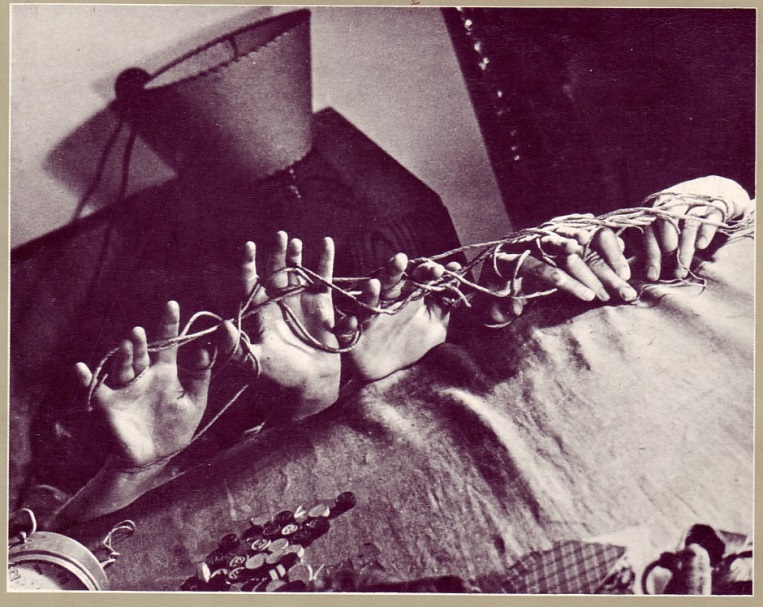 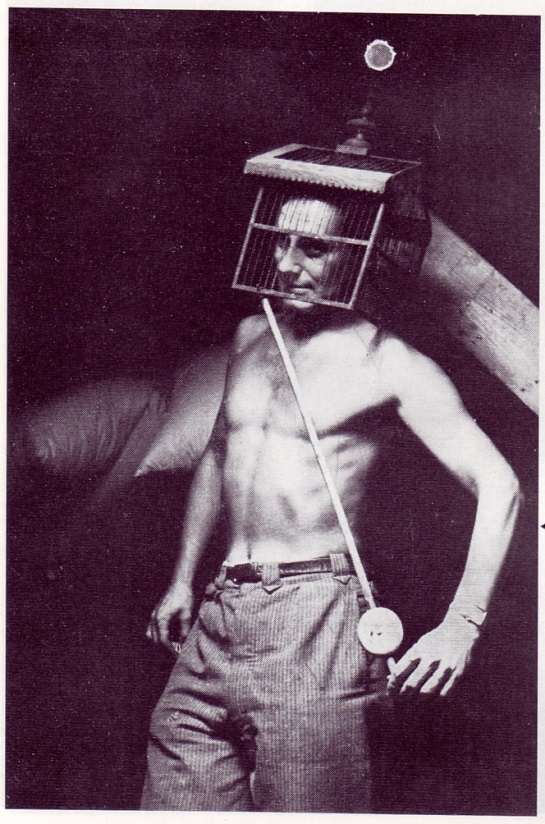 Skupina Ra, řádění, 40.léta
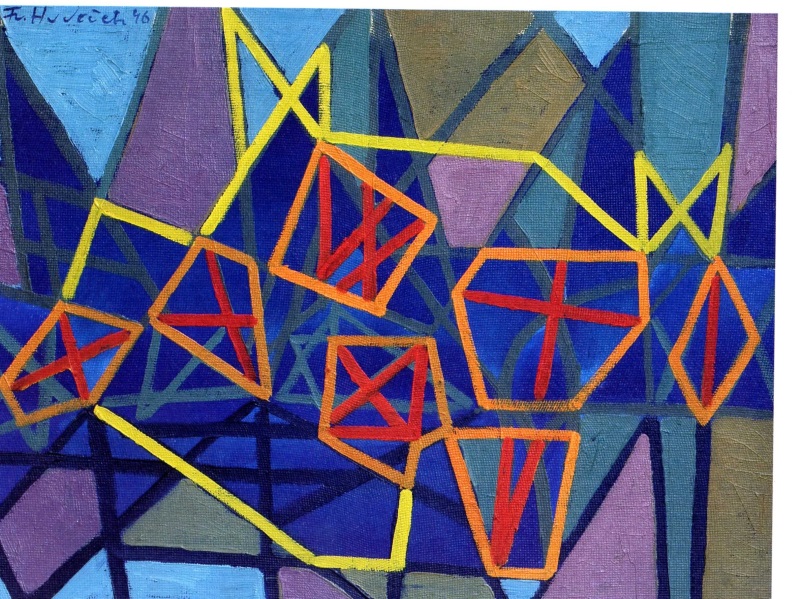 František Hudeček,  Město v noci, 1946Josef Istler,  Kompozice, 1945
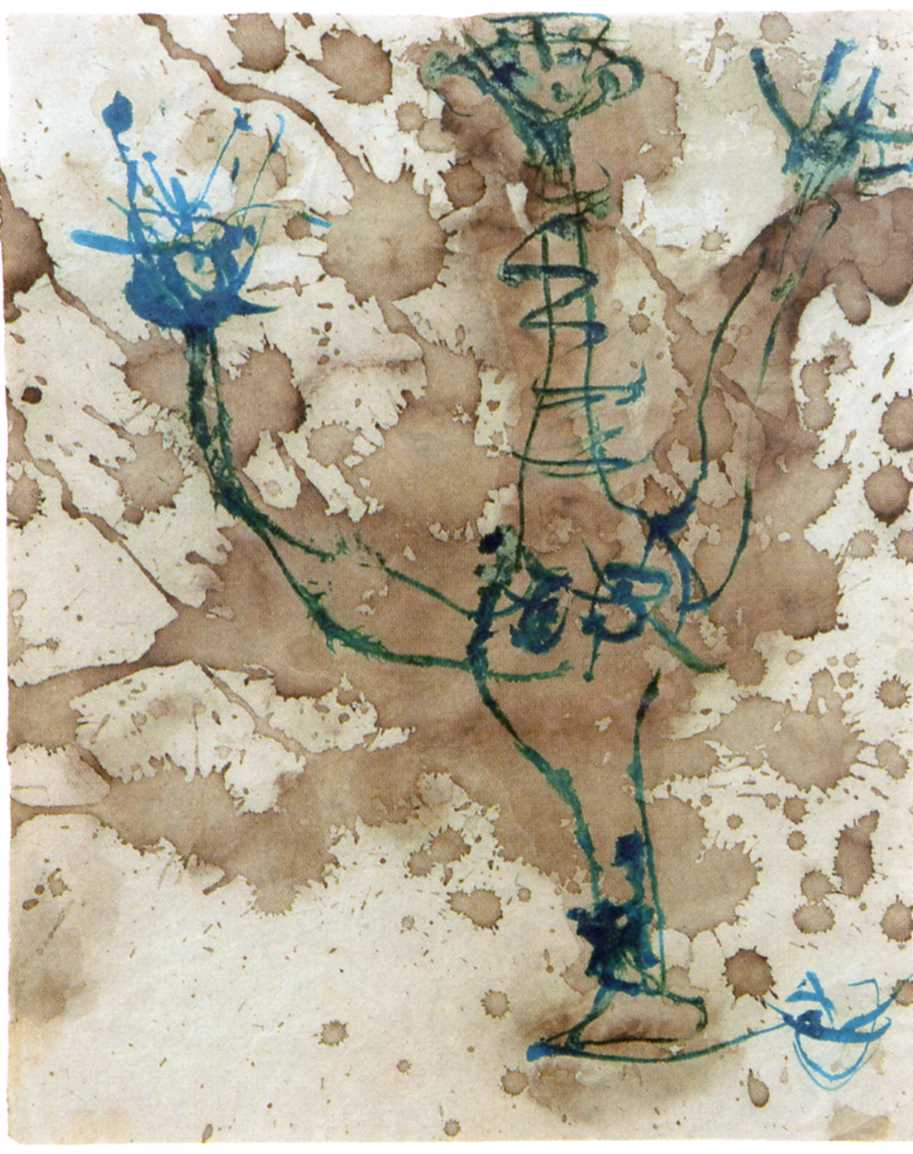 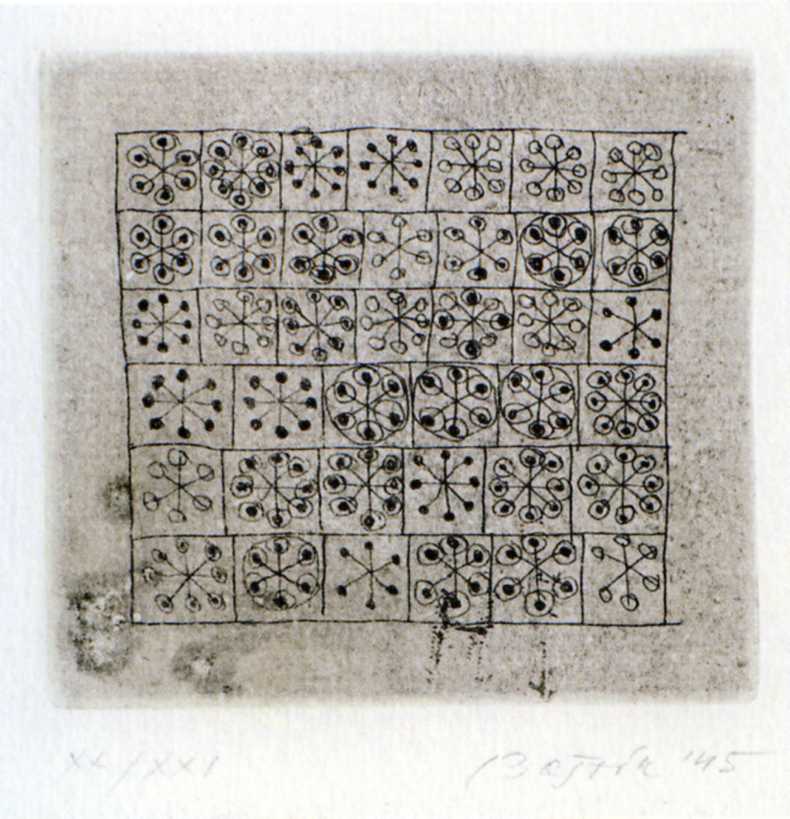 Jan Křížek, Bez názvu, 40.létaJiří Mrázek, Totem, 1948Václav Boštík, Bez názvu, 1945
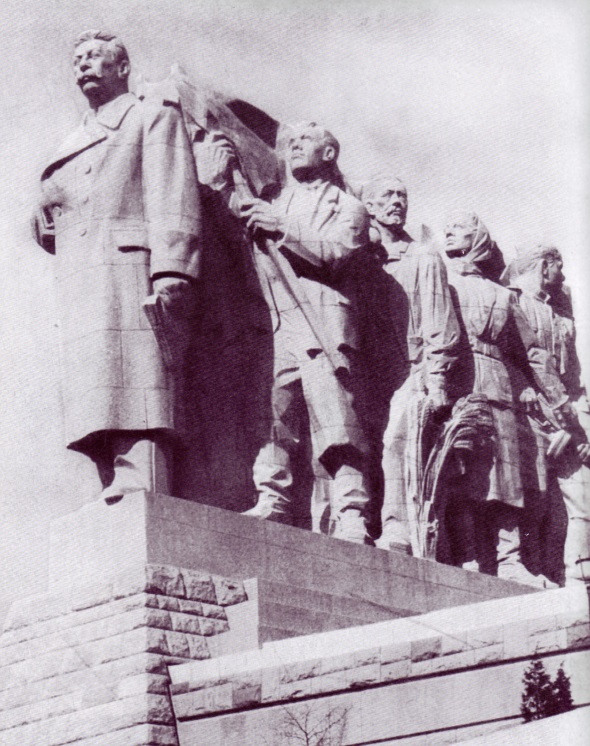 Jan Čumpelík a kol.,Díkůvzdání československého lidu generalissiomu J.V.Stalinovi, 1951-1952Otakar Švec, Pomník J.V.Stalina, 1949-1955
František Jeřábek a kol., Grandhotel International, 1952-1957
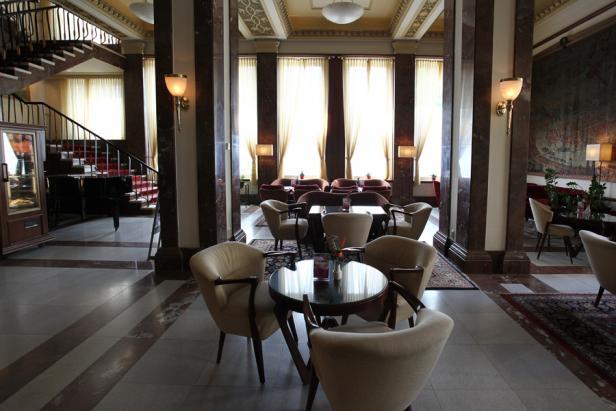 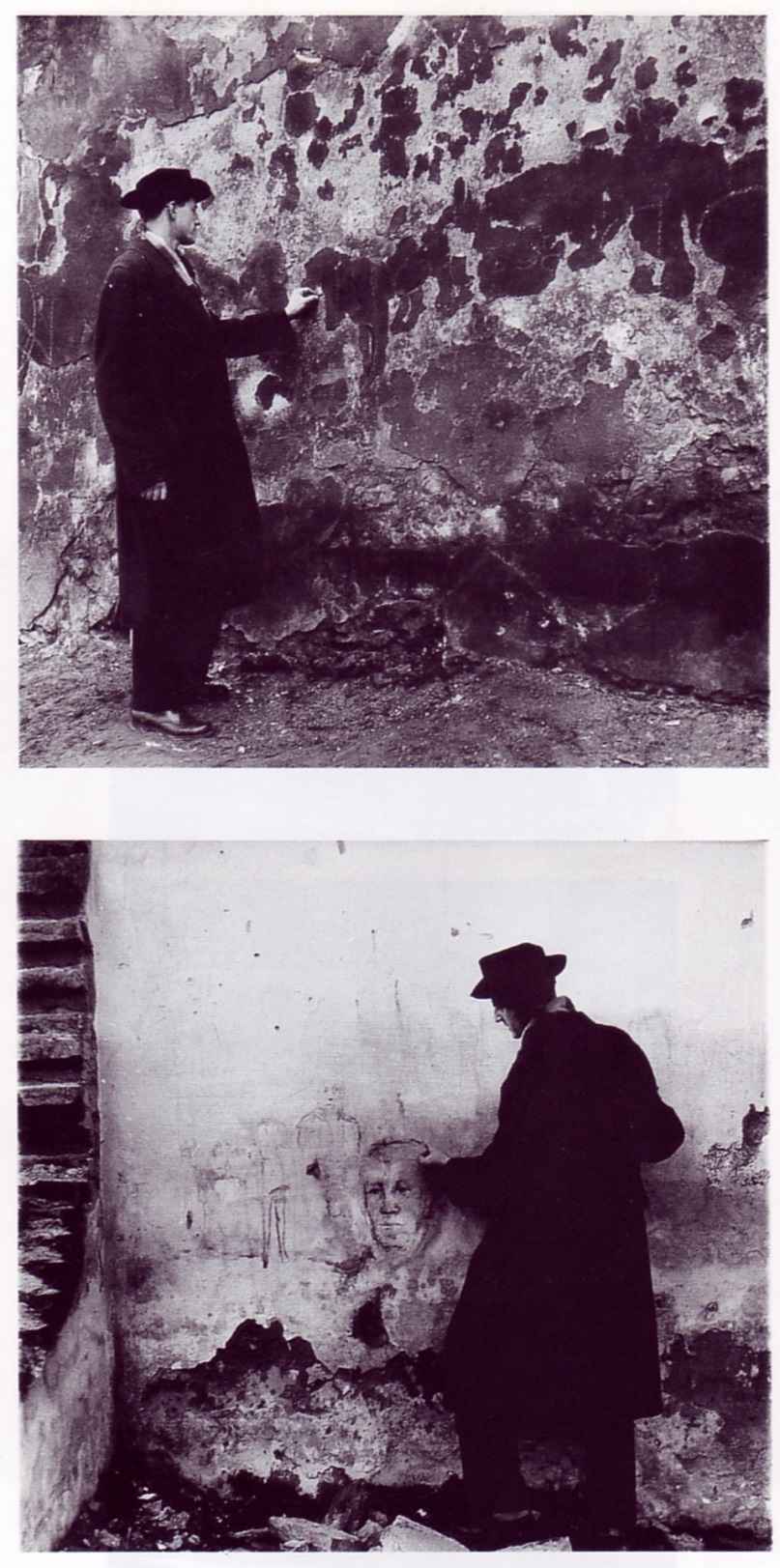 Mikuláš Medek, Velké jídlo, 1951-1956Vladimír Boudník, akce v ulicích, přelom 40.a50.let
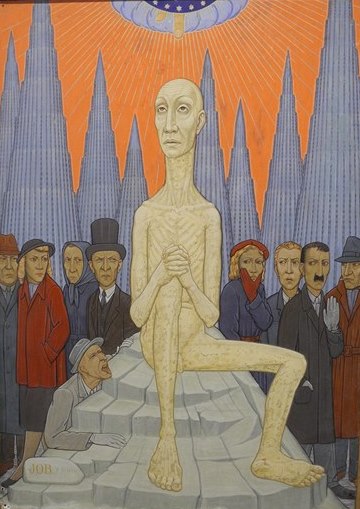 Pavel Brázda, Velký astronaut, 1954Věra Nováková, Job, 1954
František Kardaus, Tatra 603,  1956-1962
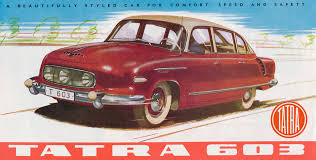 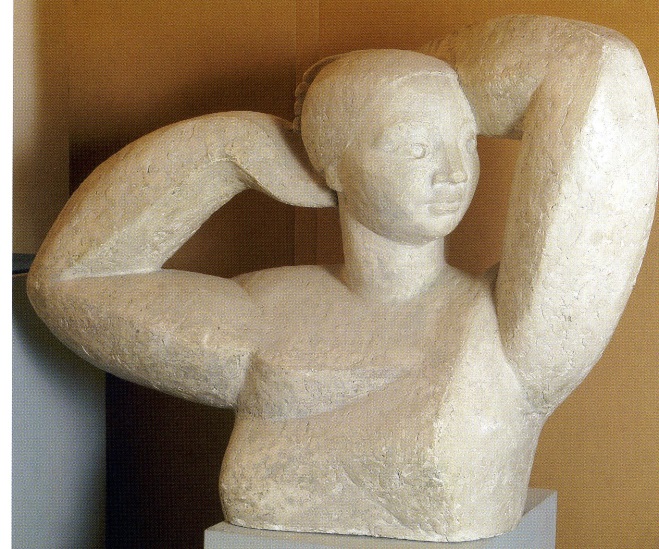 Ze skupiny Máj 57:Robert Piesen, Krajina z Jeseníků, 1956Miloslav Chlupáč, Česající se, 1957Richard Fremund, Krajina s rybníkem, 1958
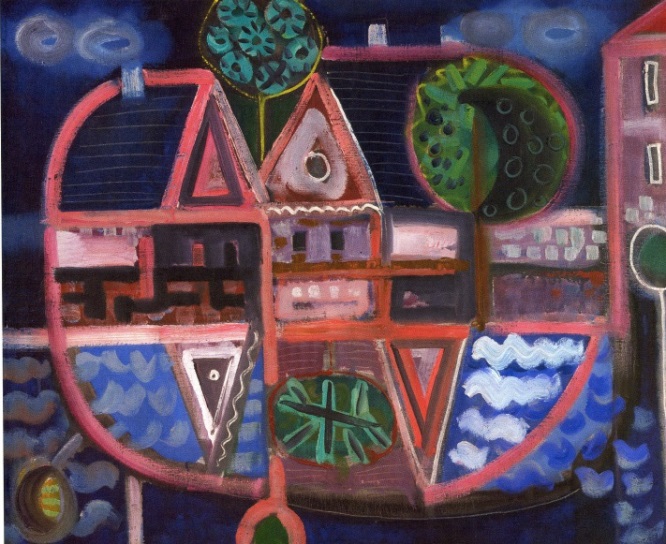 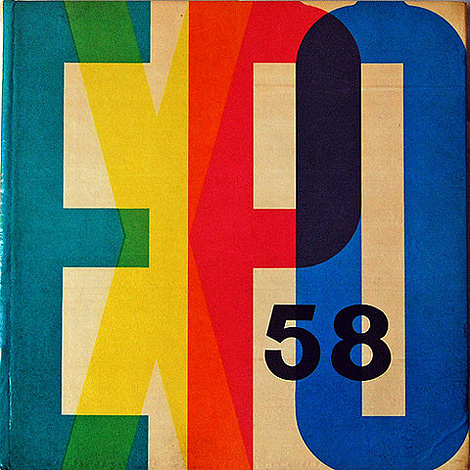 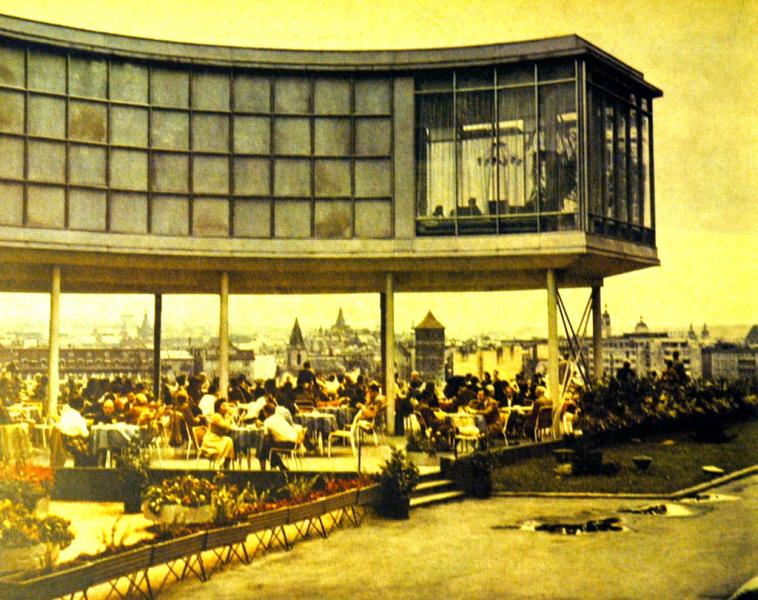 Expo 58 v BruseluJan Kotík, Slunce, vzduch, voda, 1958
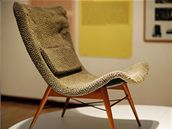 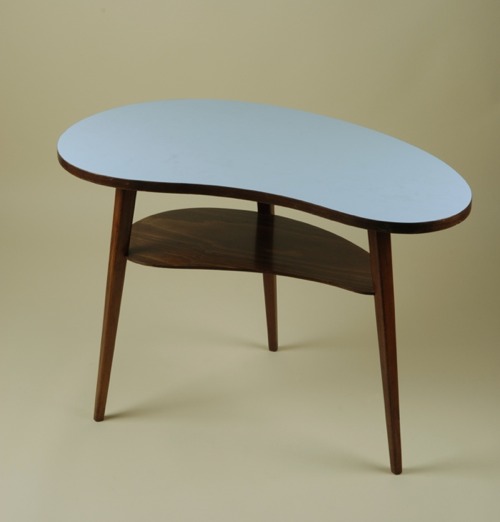 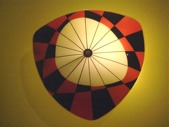 bruselský styl
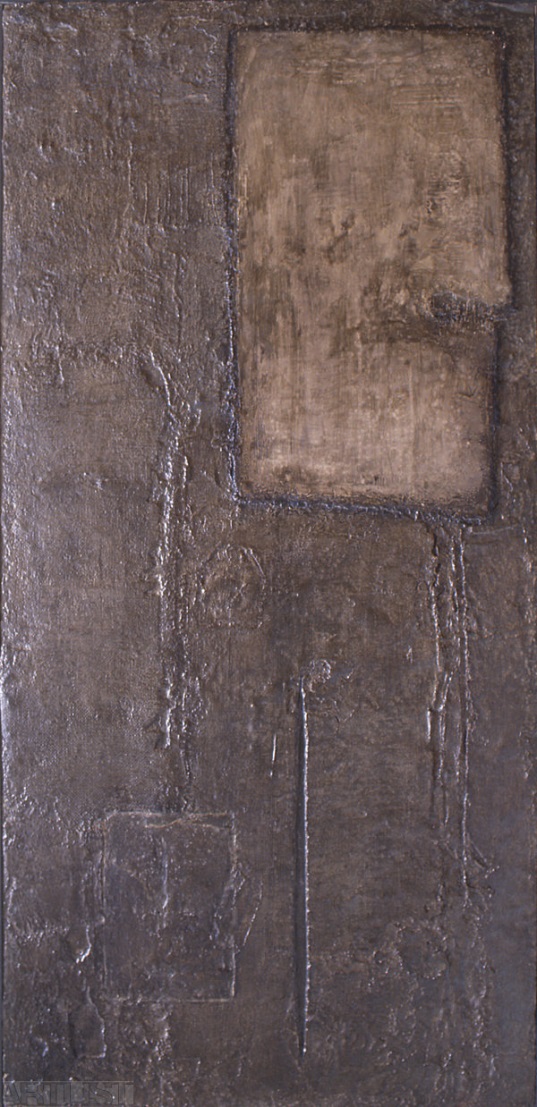 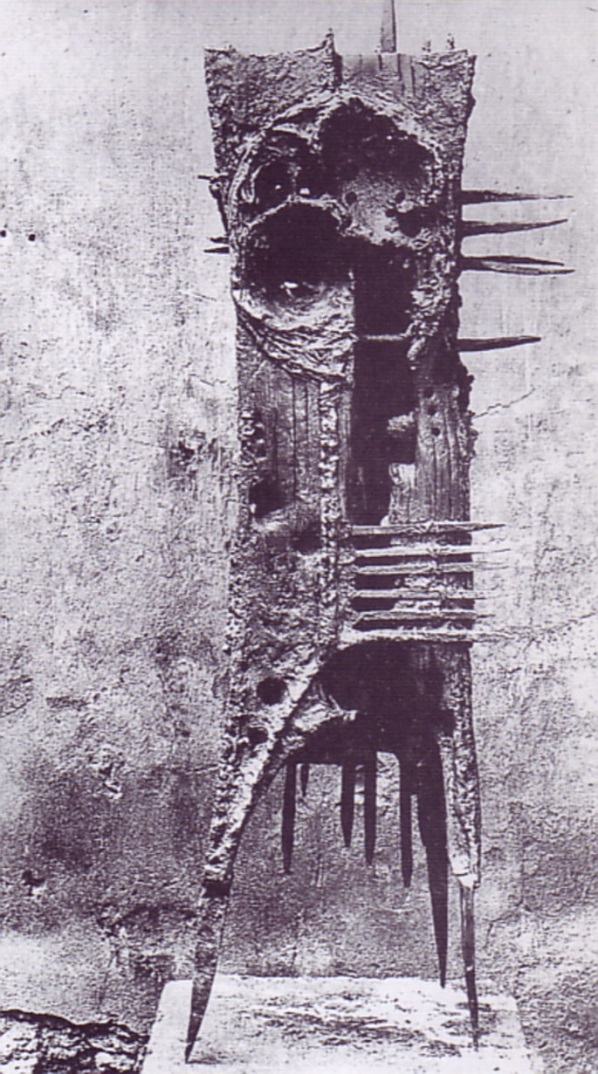 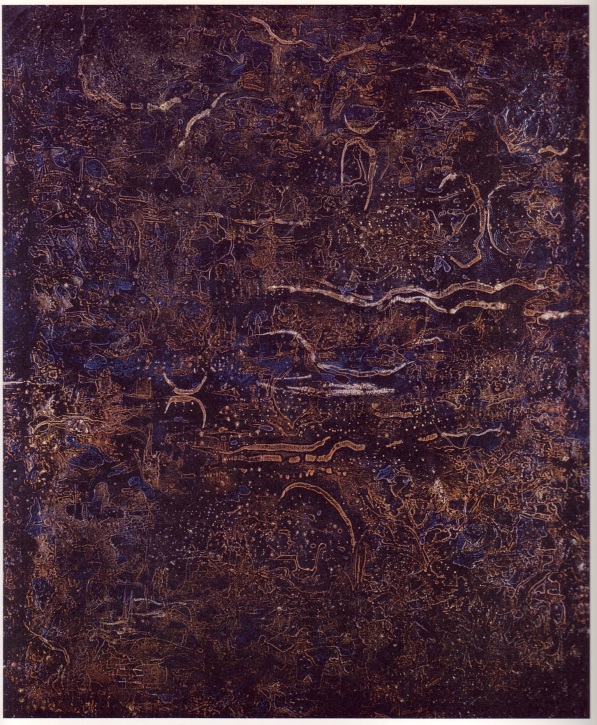 Zdeněk Beran, Akční malba, 1958Jiří Valenta, Koláž II, 1960Aleš Veselý, Stigmatický objekt, 1963Robert Piesen, Gehinom, 1961
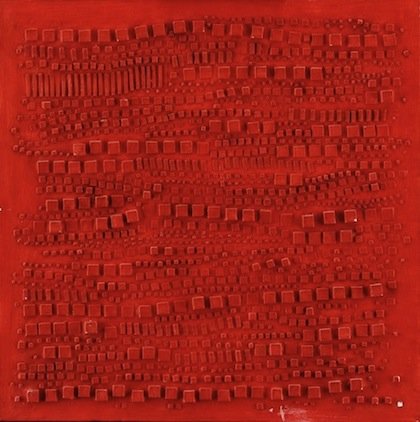 Hugo Demartini, Červený reliéf, 1962Radek Kratina, Zápalková struktura, 1964
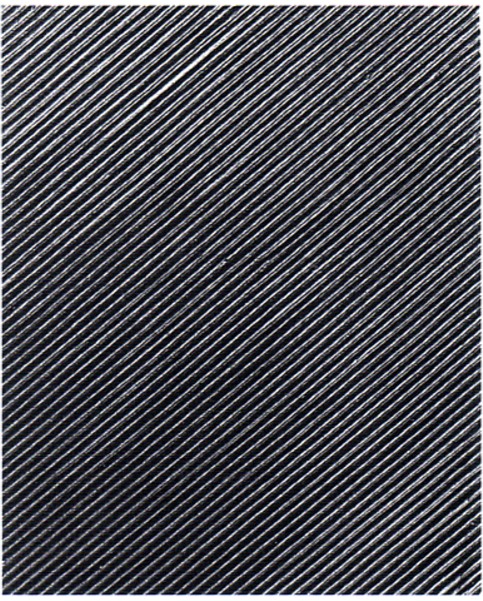 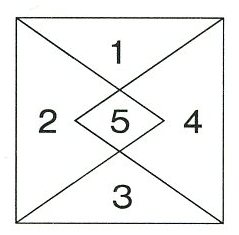 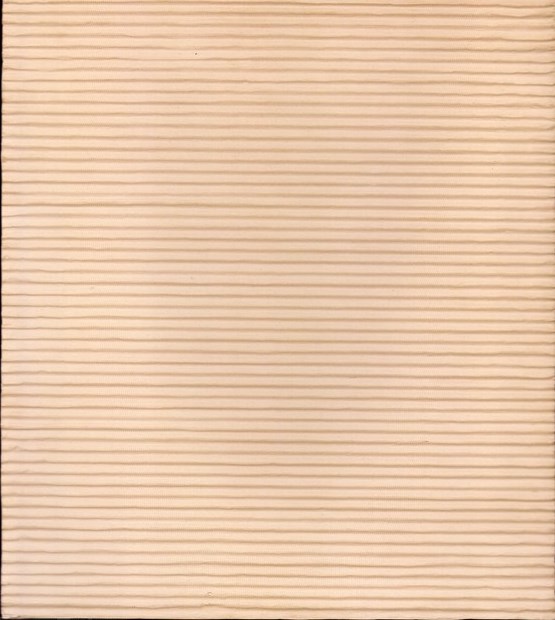 Zdeněk Sýkora, Šedá struktura, 1963Karel Malich, Černý a bílý reliéf, 1963
Václav Boštík, Velké pole, 1966Jiří Kolář, Pollock, Básně ticha, 1970
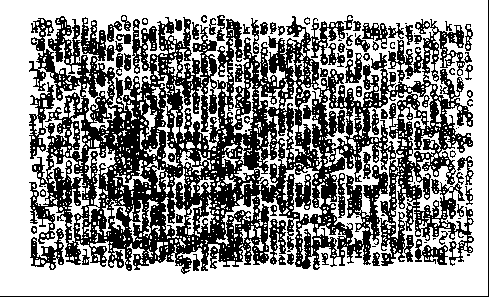 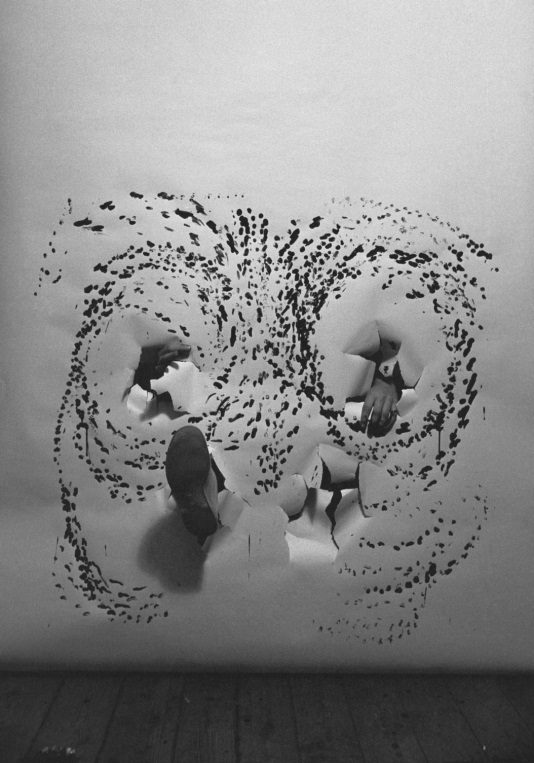 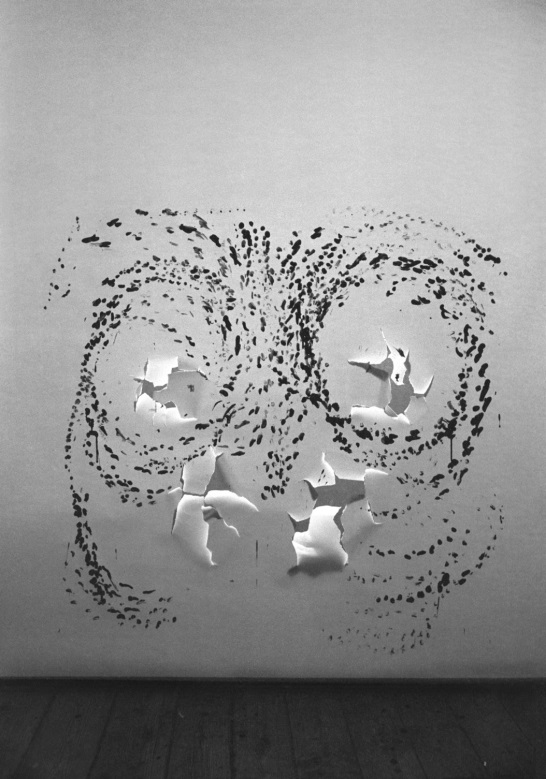 Milan Grygar, Hmatové kresby, konec 60.letMilan Dobeš, Červený pohyb v prostoru, 1966
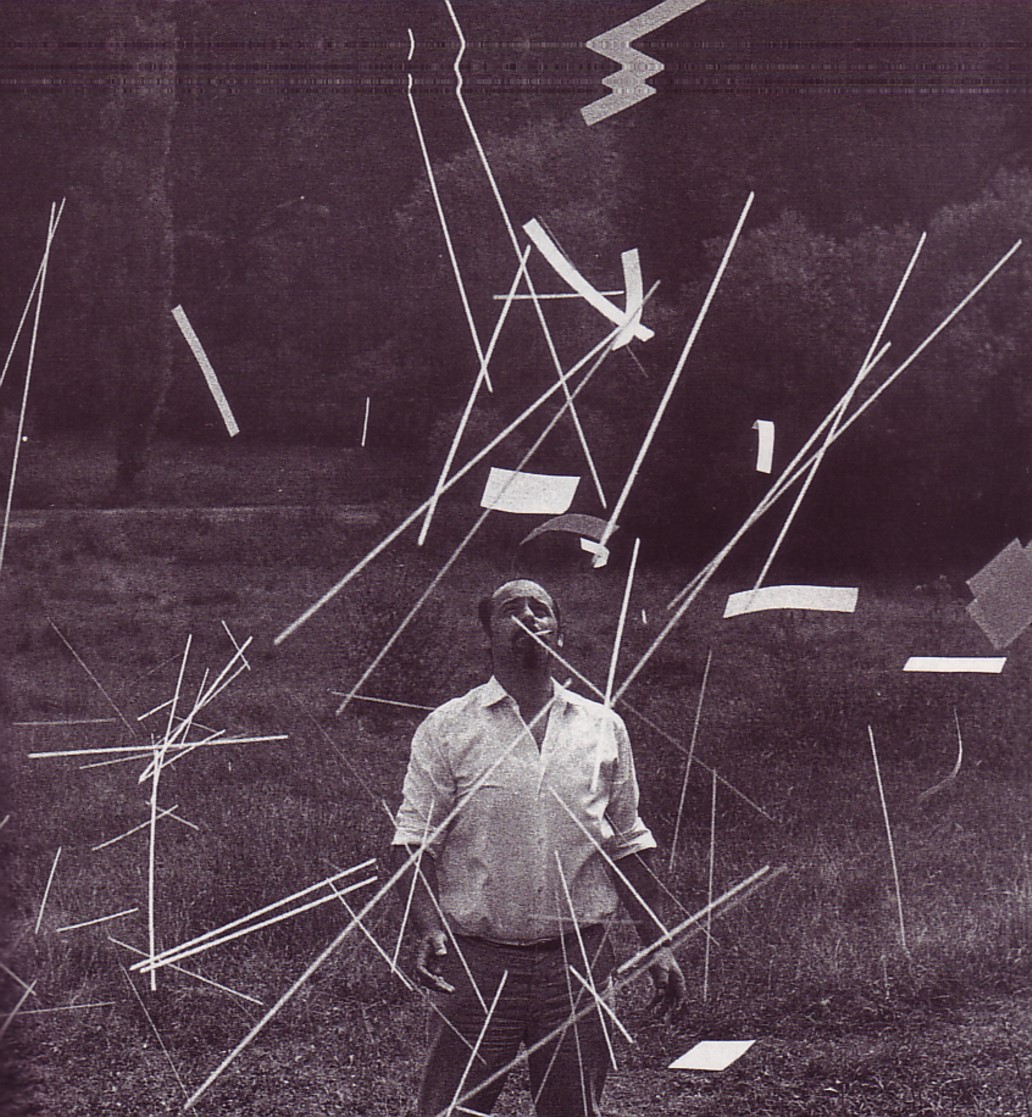 Hugo Demartini, Demonstrace v prostoru, 1968
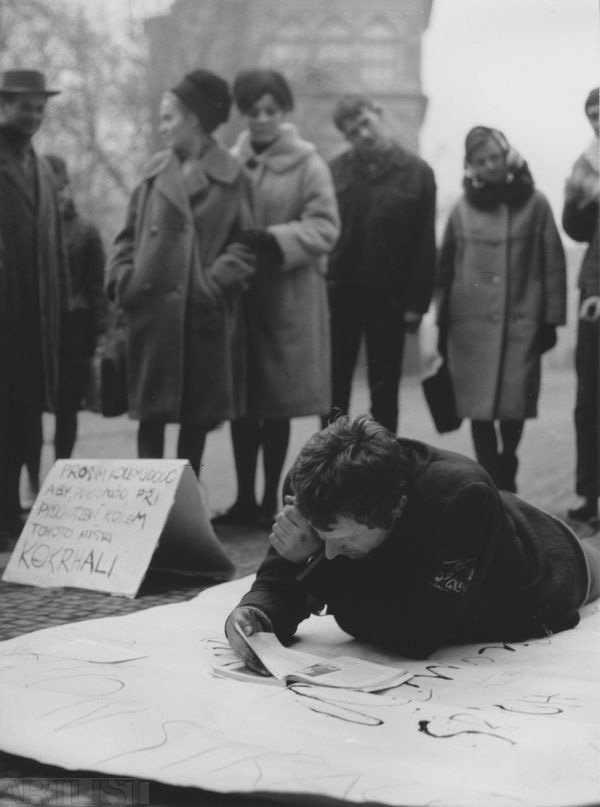 Milan Knížák, Demonstrace jednoho, 1964
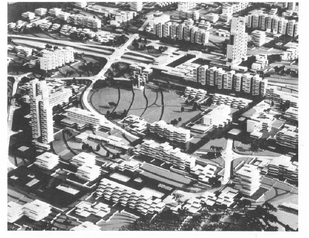 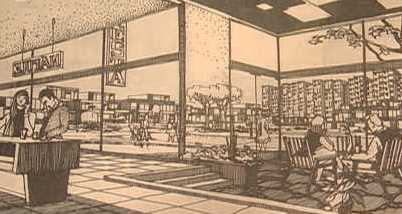 Gorazd Čelechovský a kol., projekt města budoucnosti Etarea, 60. léta
Ferdinand Lederer, Pavilon Z na brněnském výstavišti, 1958-1959
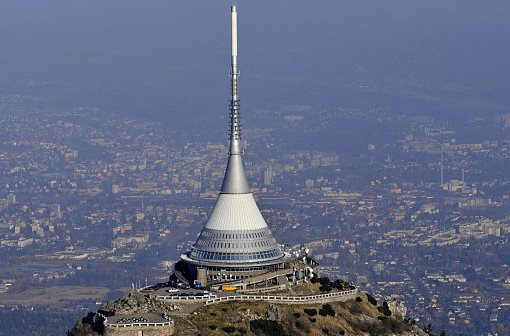 Karel Hubáček, televizní věž na Ještědu, 1963-1973
Karel Prager, Ústav makromolekulární chemie ČSAV v Praze, 1959-63Dostavba budovy Federálního shromáždění 1967-73
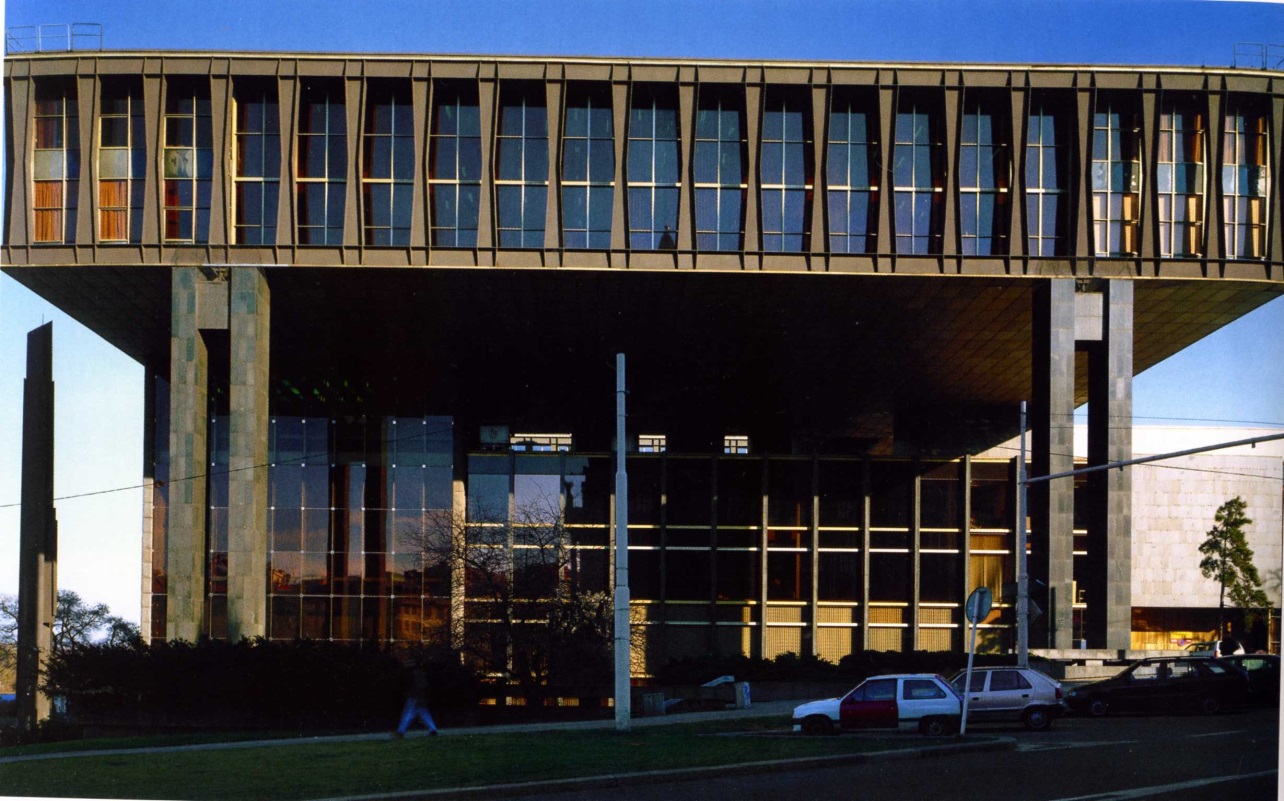 Karel Filsak a kol. Hotel Internacional v Praze, 1967-1974
Sedmdesátá léta
Husákova „normalizace“
Ústup do soukromí: druhá, paralelní, „alternativní“ kultura
Autenticita a morální hodnoty neoavantgardy
Jiné přístupy: konceptuální strategie (akční umění, body art, jazykové formy tvorby aj.)
Podněty světové architektury proti účelovému stavebnictví
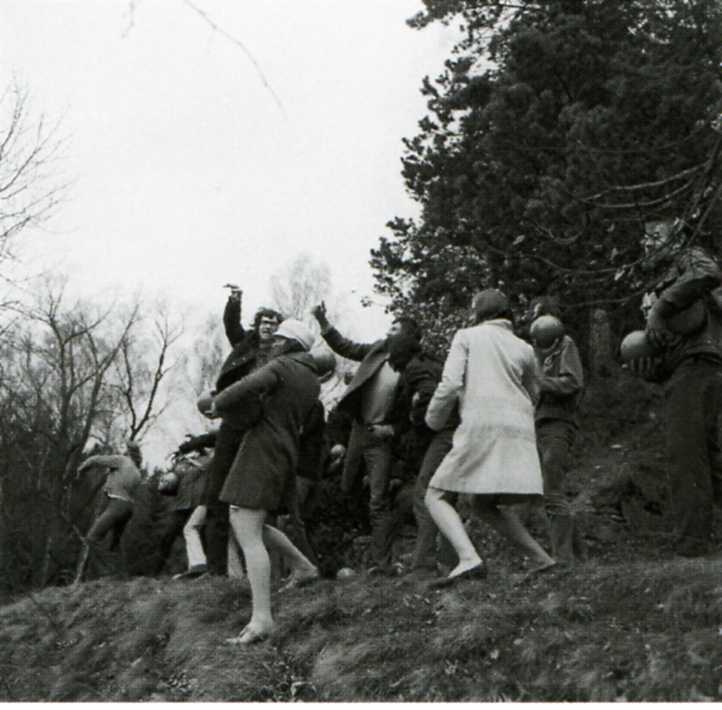 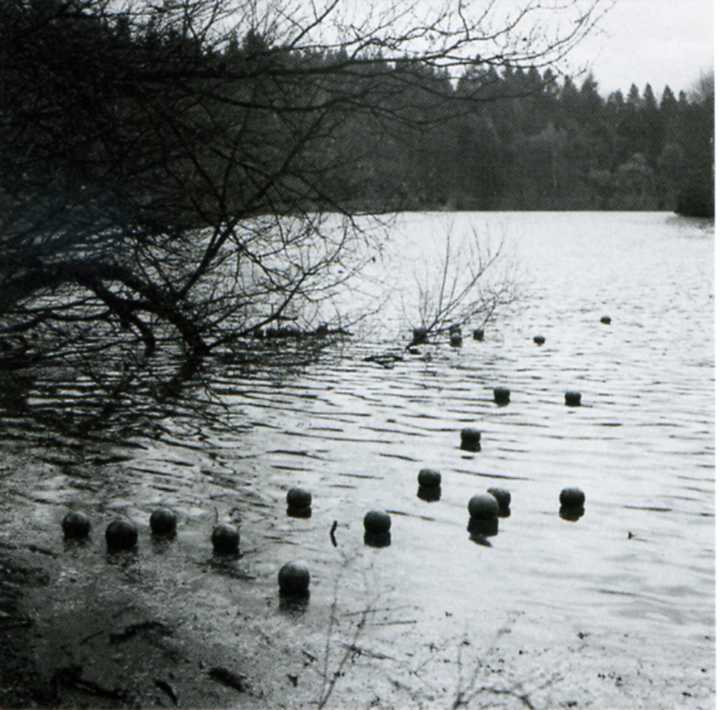 Zorka Ságlová, Házení míčů do průhonického rybníka Bořín, 1969
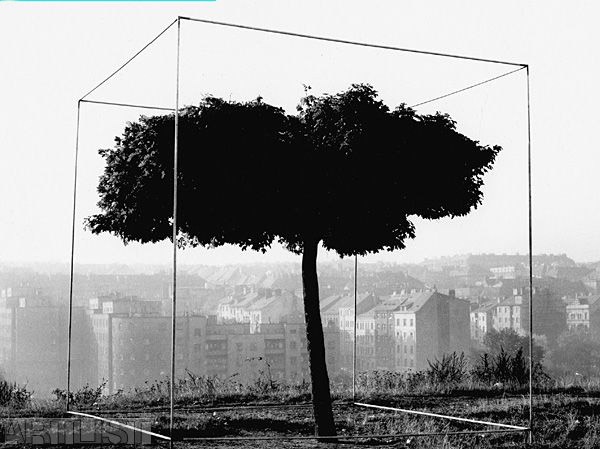 Dalibor Chatrný, Souvislosti protilehlých horizontů, 1973Ivan Kafka, Bez názvu, 1979
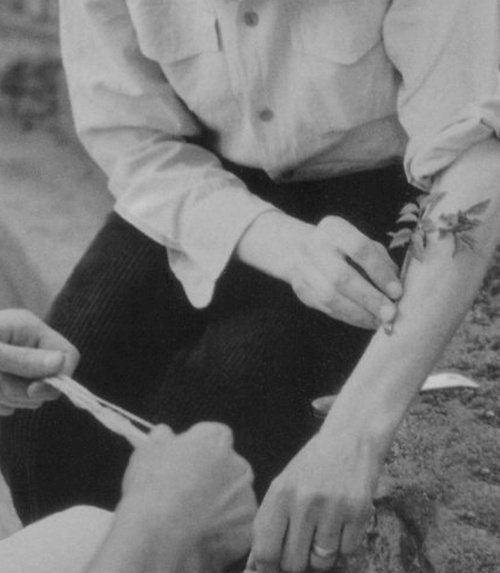 Petr Štembera, Štěpování, 1975Jan Mlčoch, Zavěšení - Velký spánek, 1975
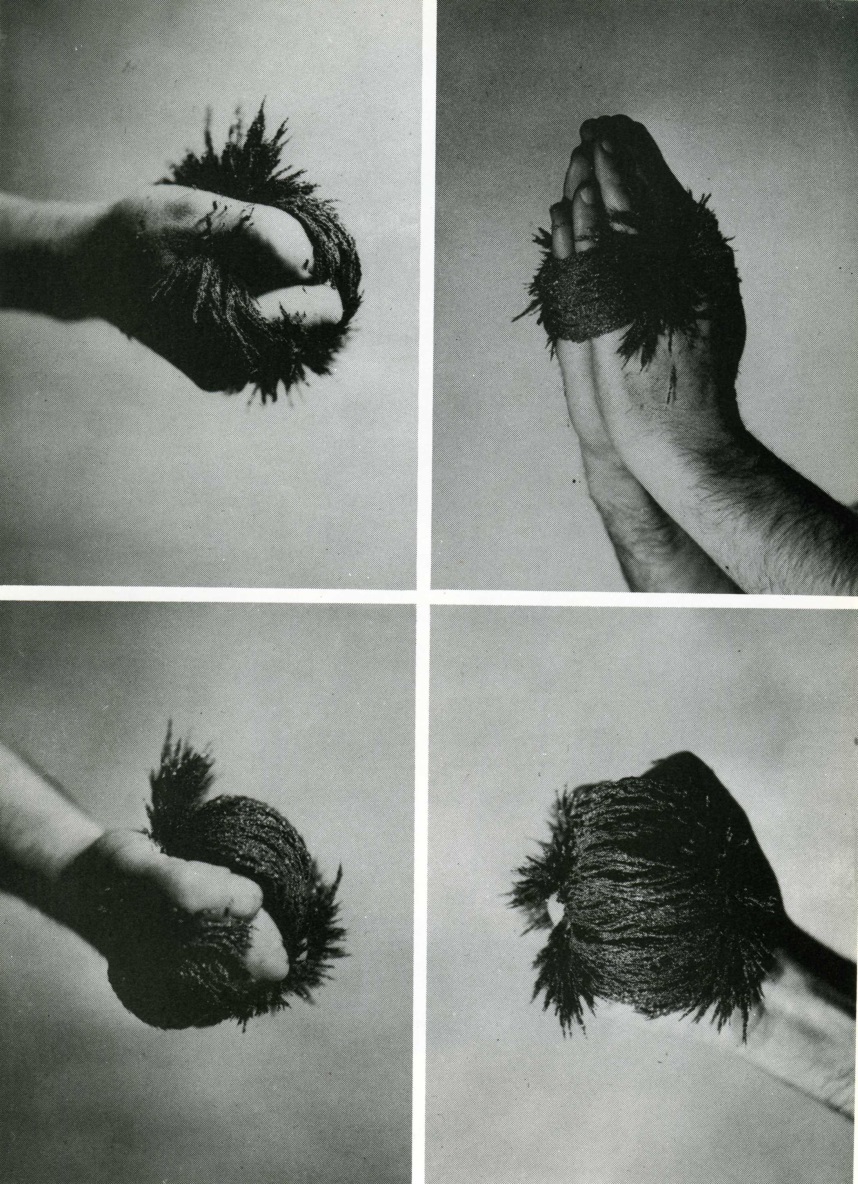 Dalibor Chatrný, Magnety, 1973Karel Miler, Měření, 1974
Stanislav Kolíbal, Metamorfóza, 1978-82
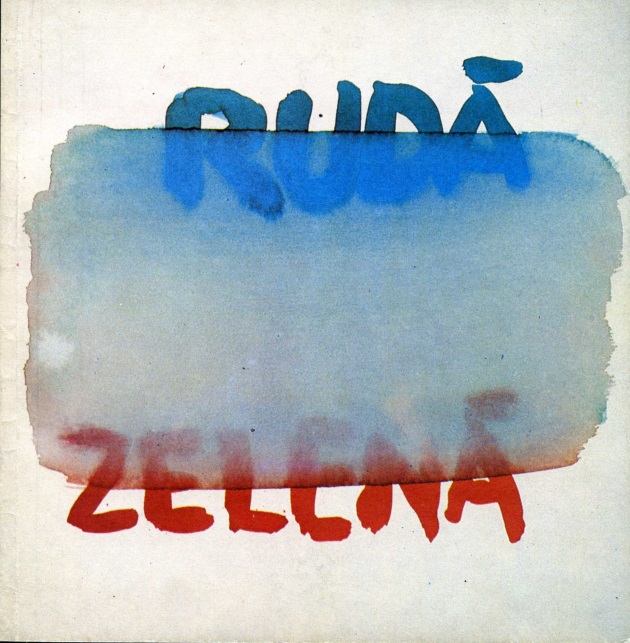 Jiří Valoch, Bez názvu, 70.létaDalibor Chatrný, Rudá, zelená, 1972
Osmdesátá léta
Odmítnutí oficiální tvorby i modernismu
Snaha o otevřenost
Impulsy postmoderny: skupina Tvrdohlaví
Další přístupy k tvorbě: neokonceptualismus, fotografie a nové média, multimediální instalace a digitální technologie, umění ve veřejném prostoru aj.
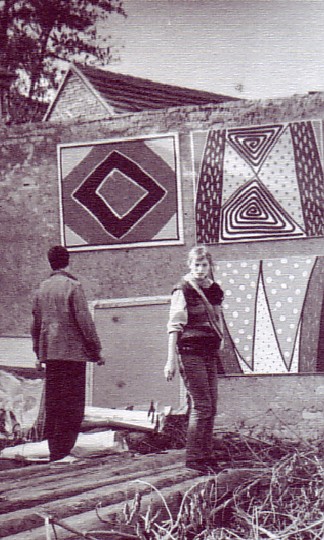 Ivan Kafka, Malostranské dvorky, 1981Konfrontace Svárov, 1984
Vladimír Skrepl, Já a já, 1985
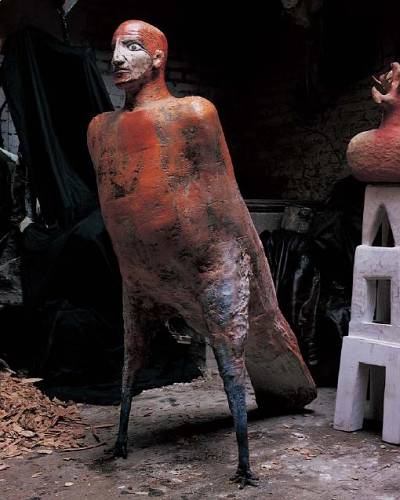 Ze skupiny Tvrdohlaví:Michal Gabriel, Pták, 1987Jiří David, Domov, 1989
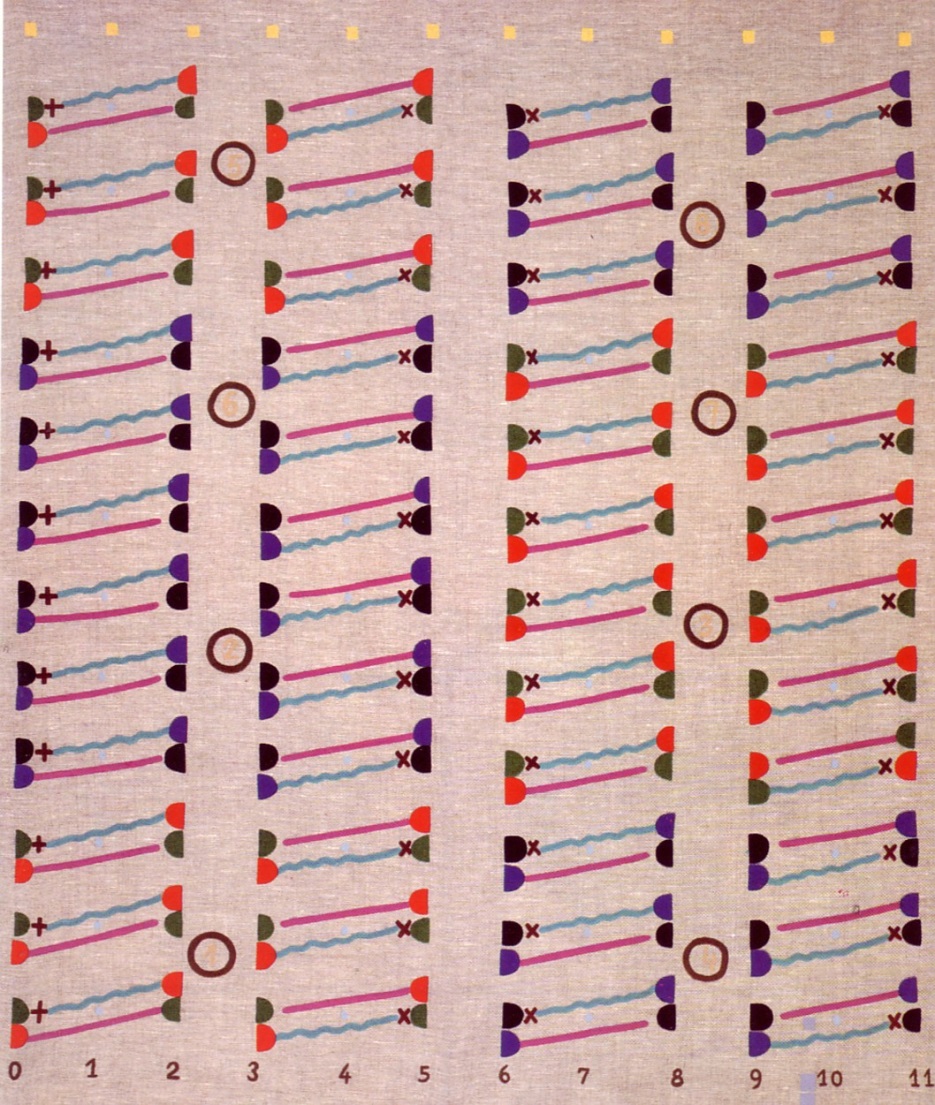 Jiří Kovanda, Bez názvu, 1986Stanislav Diviš, z cyklu Spartakiada, od 1990
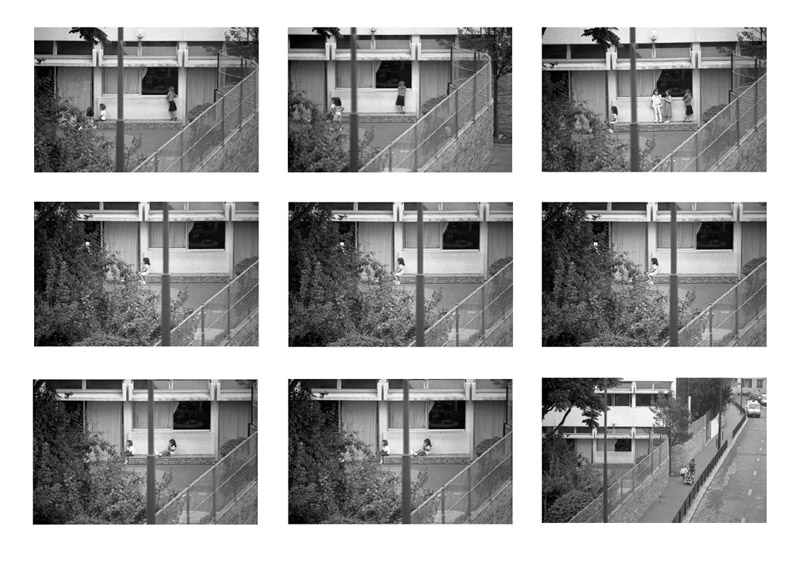 Milena Dopitová, Dvojčata, 1991Markéta Othová, Utopia, 2000
Kamera skura, Žijeme tu s vámi, 2002
John Eisler, Miroslav Masák a Martin Rajniš, Obchodní dům Máj, 1970-1975
Růžena Žertová, Obchodní dům Prior v Pardubicích, 1971-1974Karel Hubáček, Miroslav Masák, Obchodní dům Ještěd v Liberci, 1968-1979, zbourán
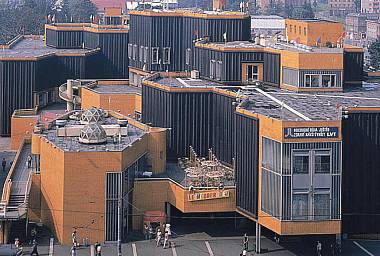 Václav Aulický, Jindřich Malátek, Telekomunikační  centrála v Hradci Králové, 1977-1982
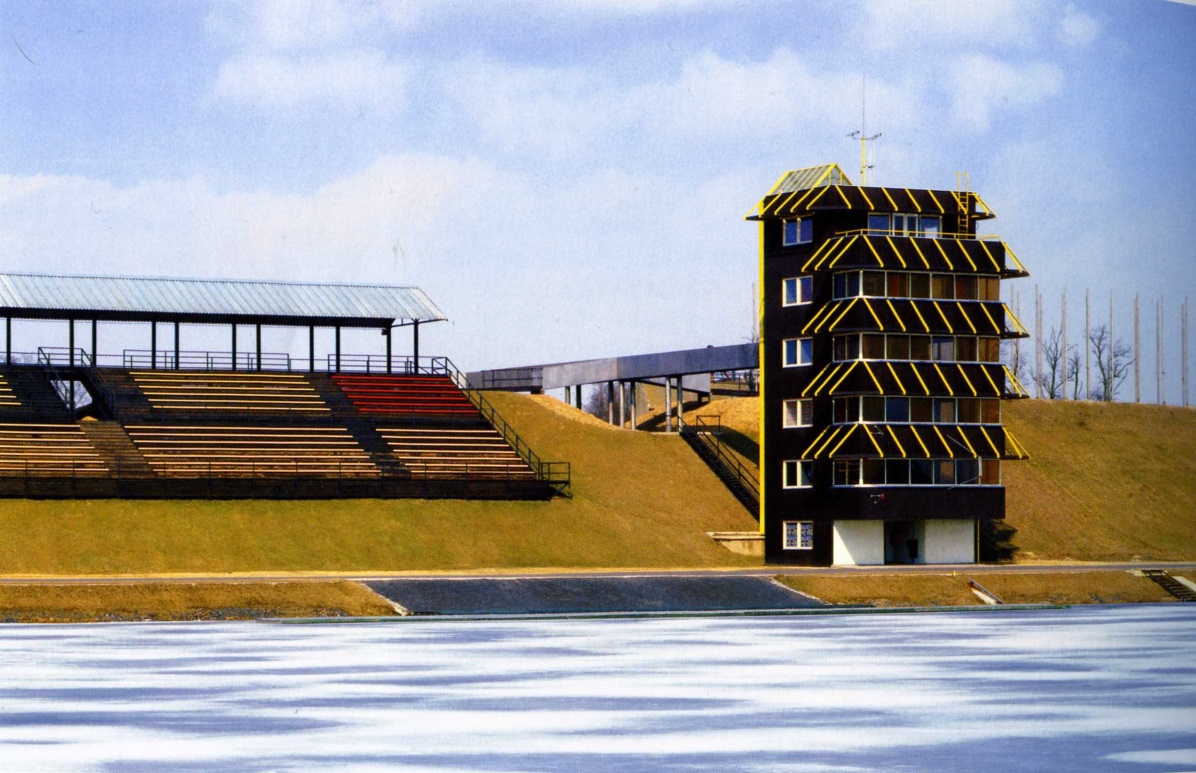 Jan Louda, Tomáš Kulík, Zbyšek Stýblo, Veslařský kanál Račice, 1980-1986Vlado Milunič, Jan Línek, Domov důchodců, Praha-Chodov, 1983-1989
Jan a Alena Šrámkovi, Dům ČKD na Můstku v Praze, 1974-1983
Frank O. Gehry, Vlado Milunič, Tančící dům v Praze, 1992-1996